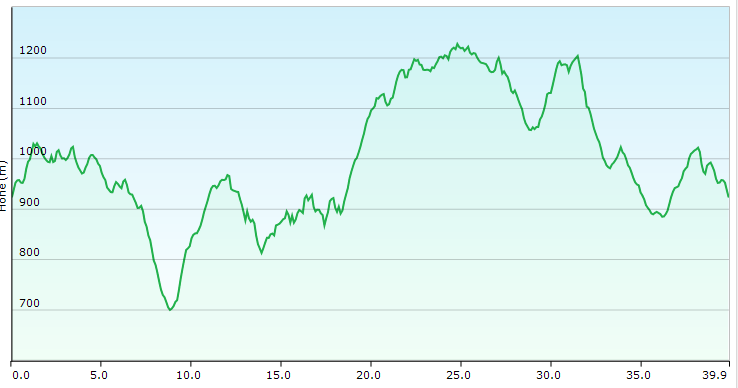 Restaurant
Tüfenberg
Landscheidi
Högg
Älpli
Telleren
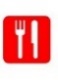 Chäseren
Hochhamm
Barenegg
Hemberg
Eisigeli
Mistelegg
St. Peterzell
Classic-Tour 40km, 1600 Höhenmeter
mit Route Challenge
mit Route Challenge